Interactive Slides From OETC
Full PowerPoint Available
Author Amy Roediger, Mentor Schools
How Can Technology Help With Alignment to Standards?
Try some of these resources!
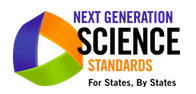 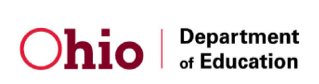 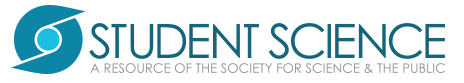 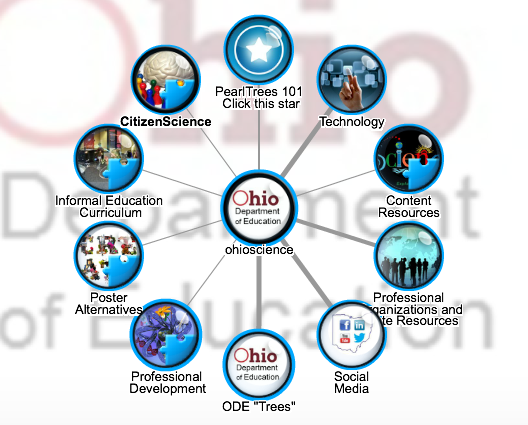 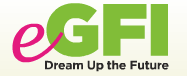 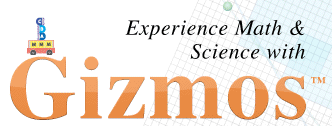 How Can Technology Help With Science Focus?
Try some of these resources!
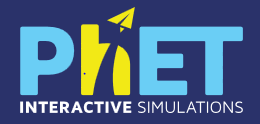 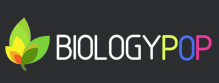 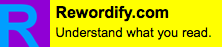 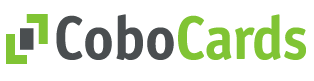 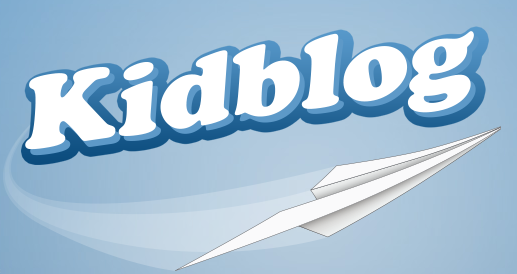 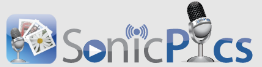 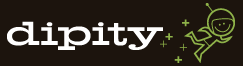 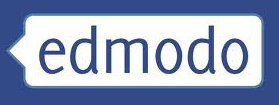 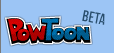 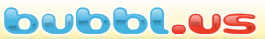 How Can Technology Help With Instructional Supports?
Try some of these resources!
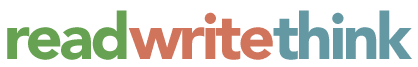 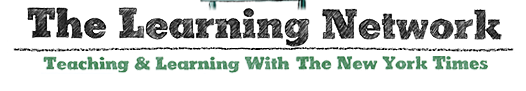 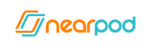 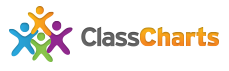 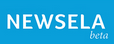 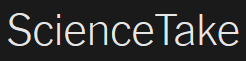 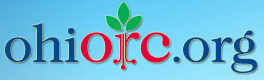 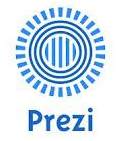 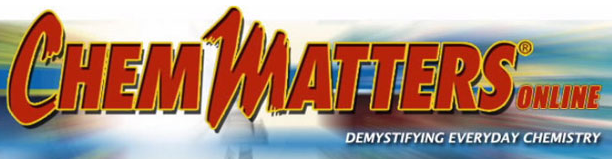 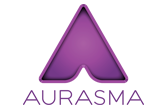 How Can Technology Help With Assessment?
Try some of these resources!
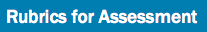 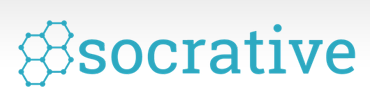 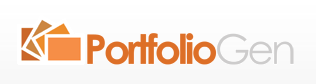 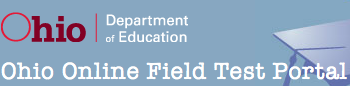 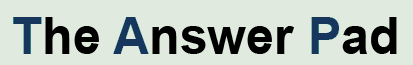 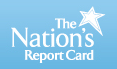 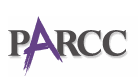 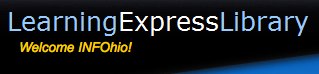 My Contact Info:
Amy Roediger

roediger@mentorschools.org

Mentor High School
6477 Center St
Mentor, OH 44060